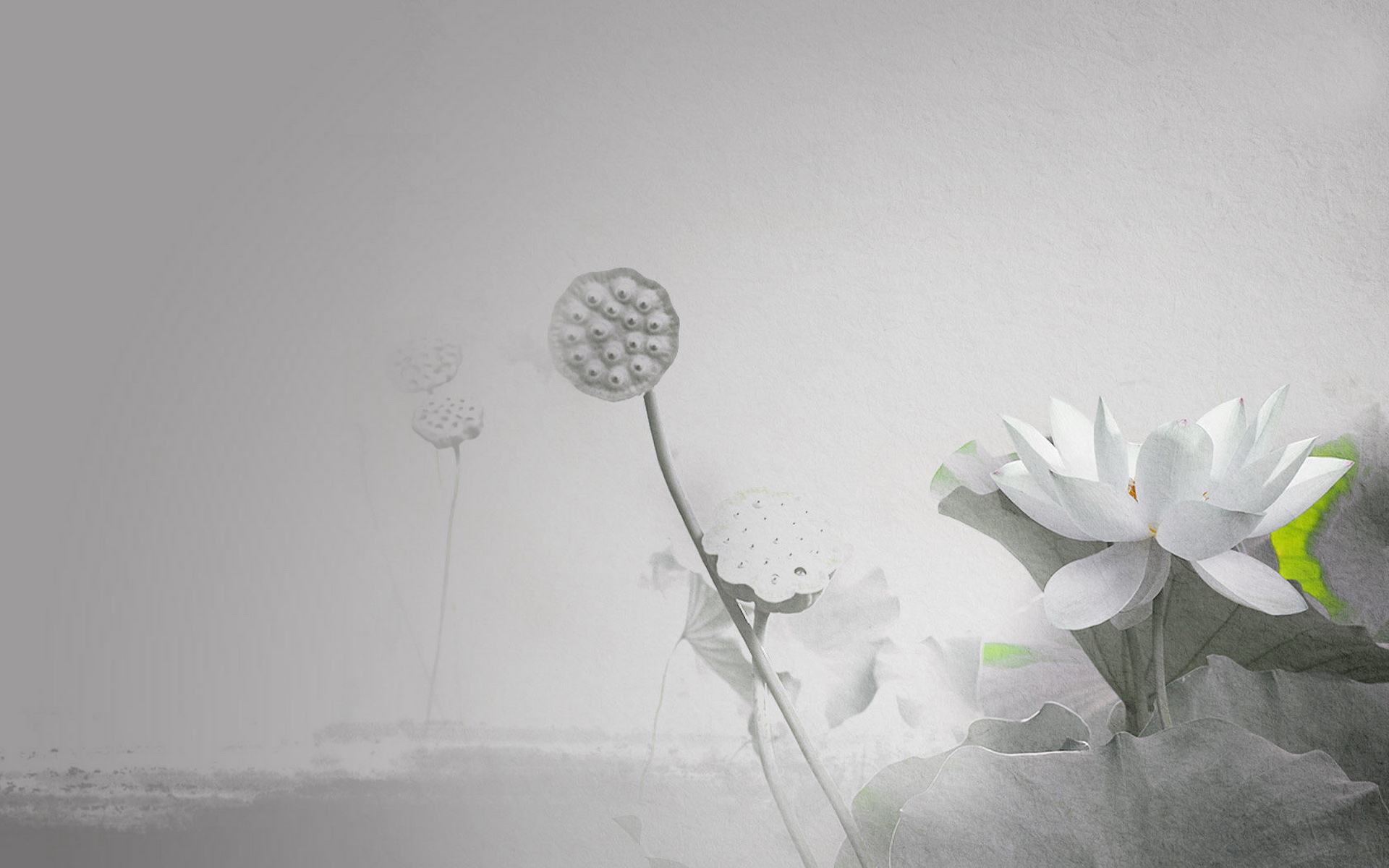 凝心聚力  赋能成长  高效打造“五感团队”
孟河中心小学2021~2022学年第二学期校本培训工作计划
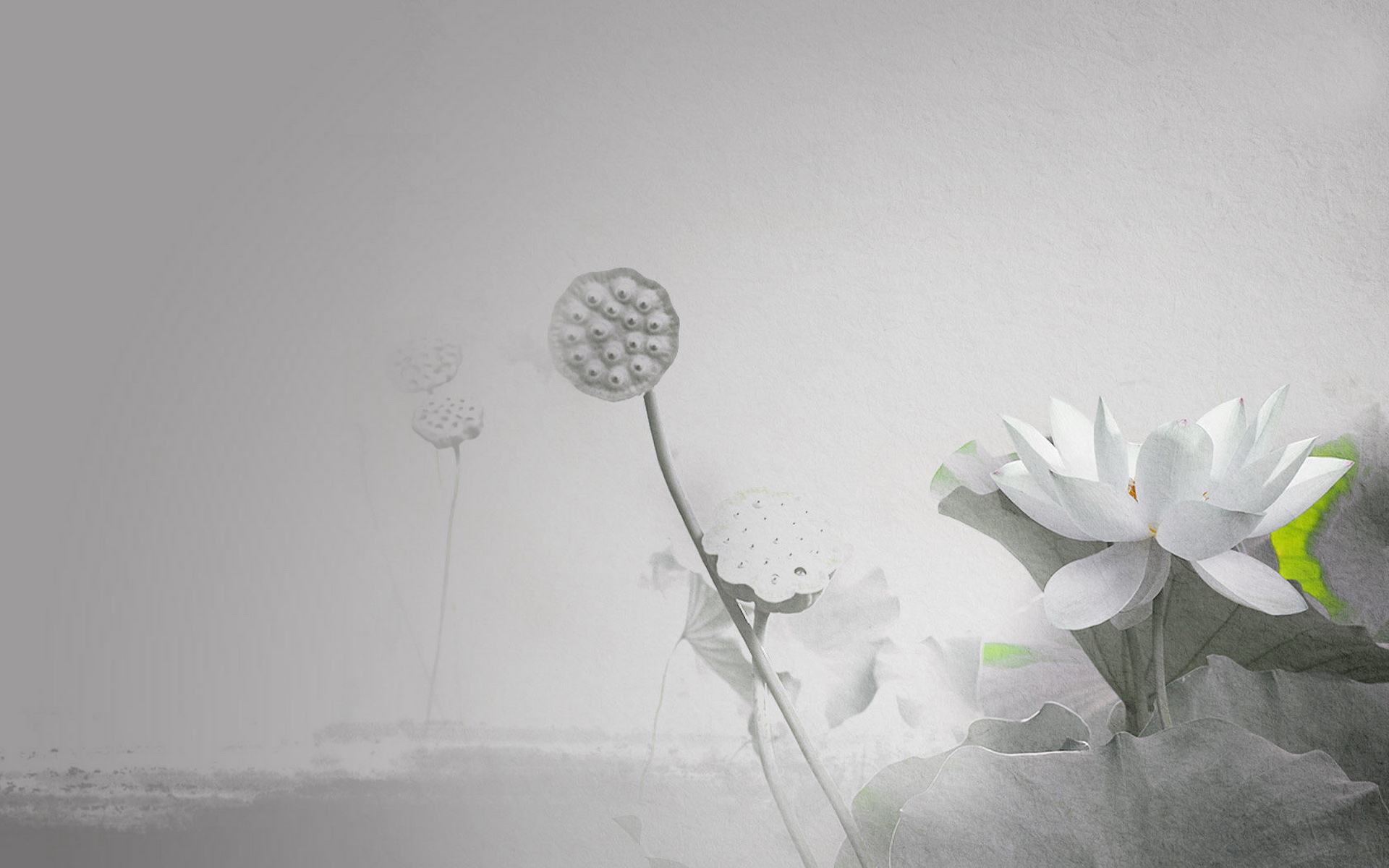 目录
壹
指导思想
贰
工作目标
叁
工作举措
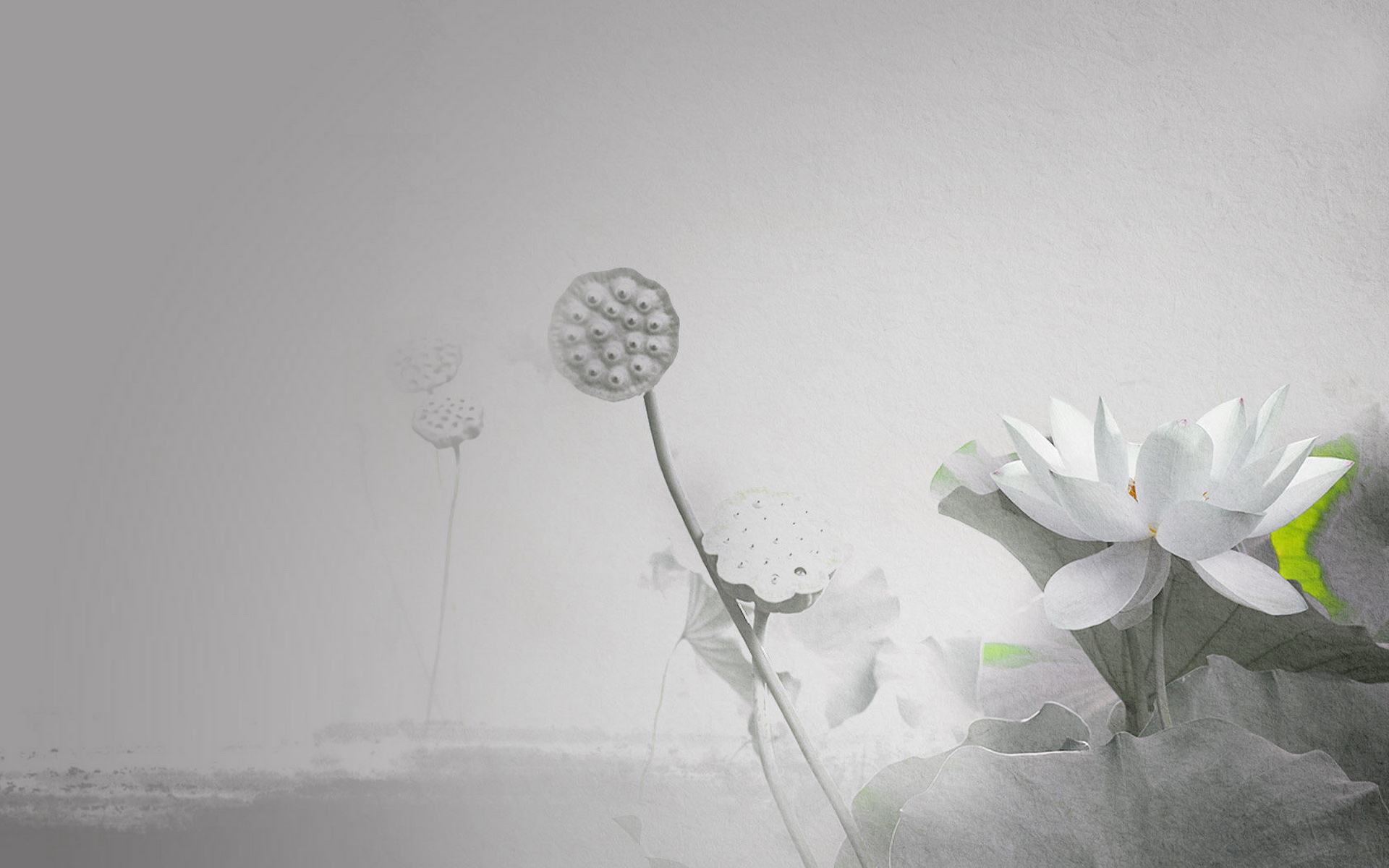 壹
指导思想
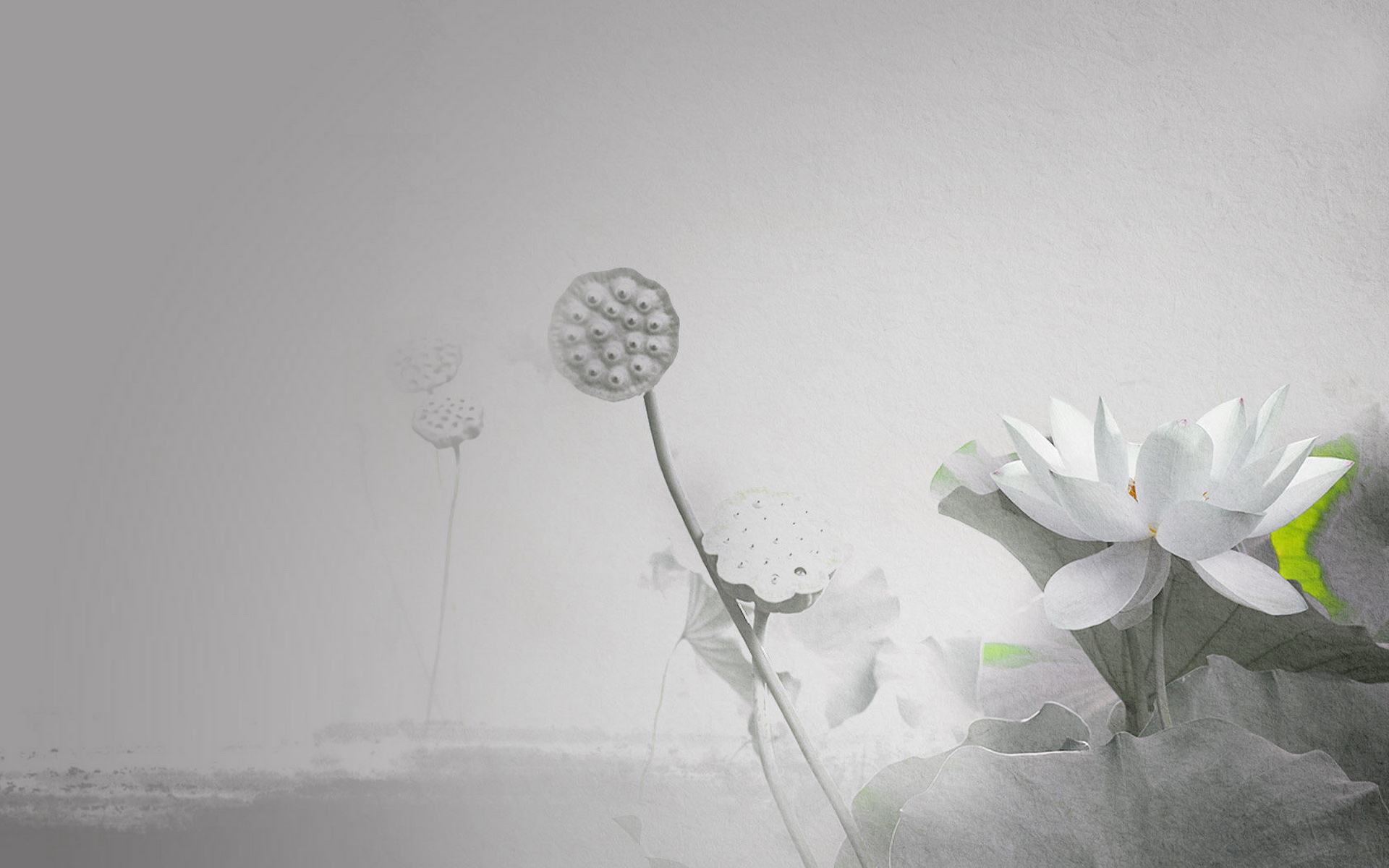 壹
指导思想
认真贯彻习总书记讲话精神，大力培养一支师德高尚、业务精湛、结构合理、充满活力的高素质专业化教师队伍，努力争做新时期“有理想信念、有道德情操、有扎实学识、有仁爱之心”的“四有”好老师。
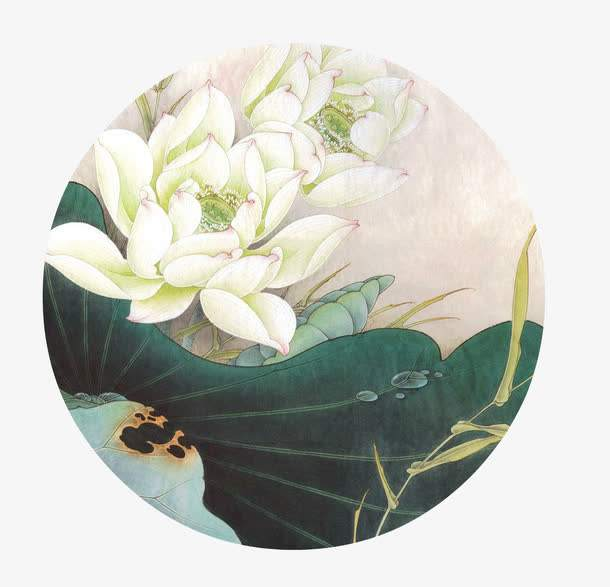 教导处结合“固本培元，生命拔节”的办学理念，以培养四有教师为发展目标，凝心聚力，赋能成长，不断优化与落实校本培训制度，高效打造“五感团队”，努力营造优秀教师不断涌现的良好教育生态。
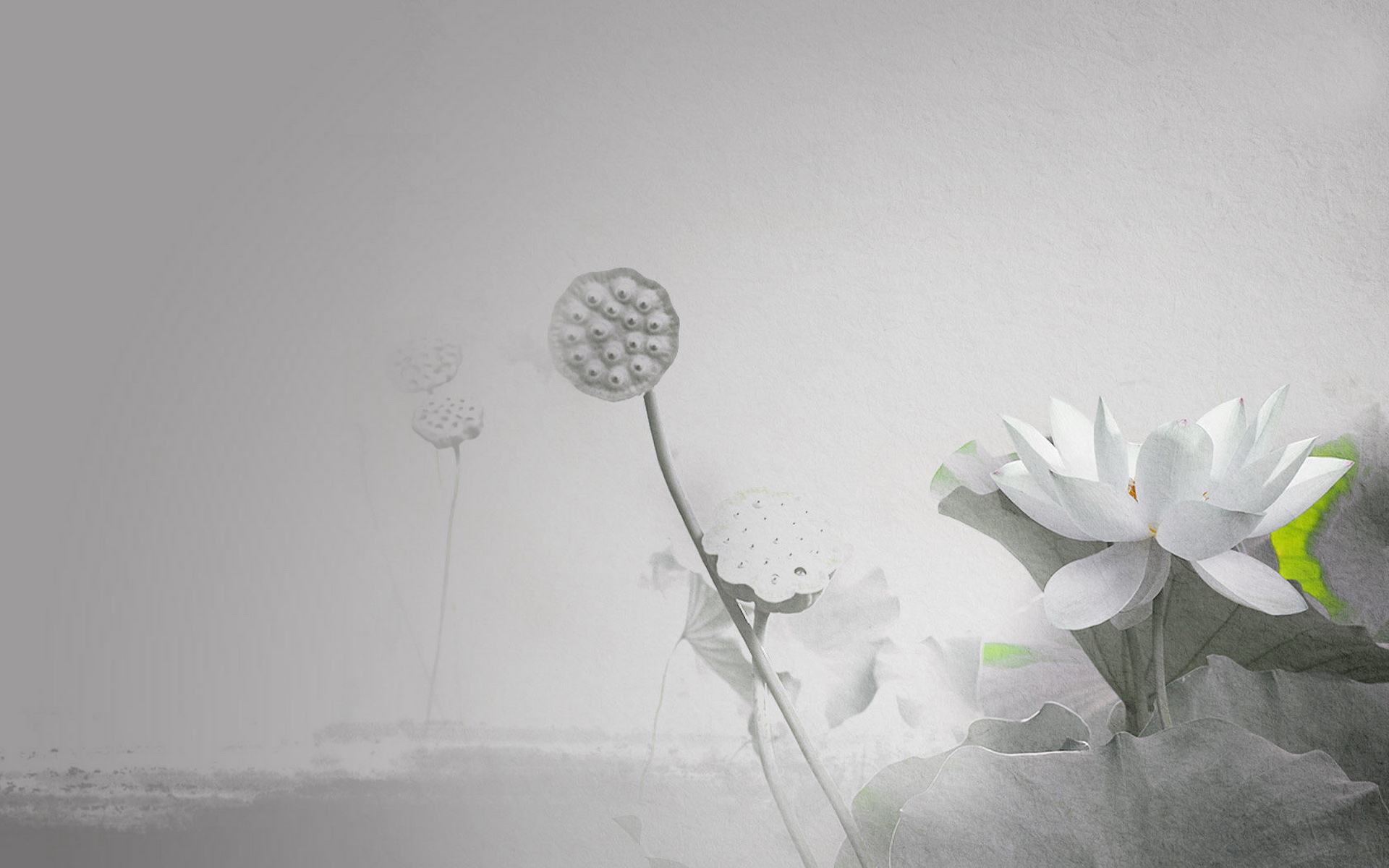 贰
工作目标
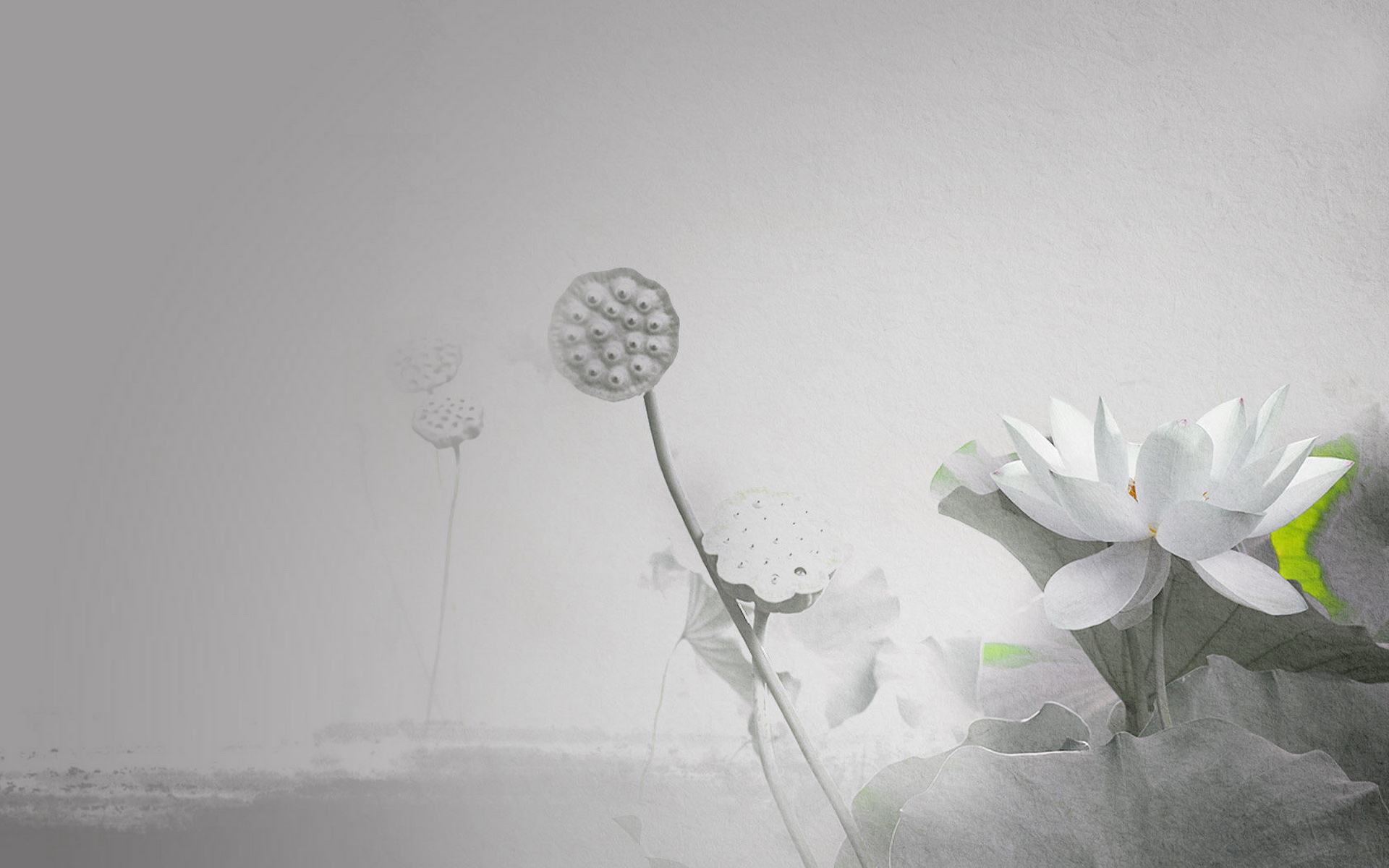 贰
工作目标
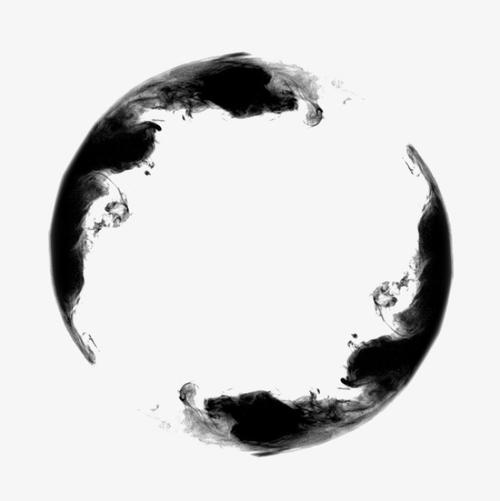 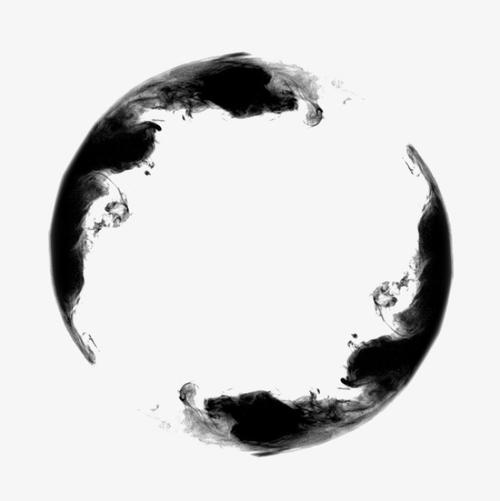 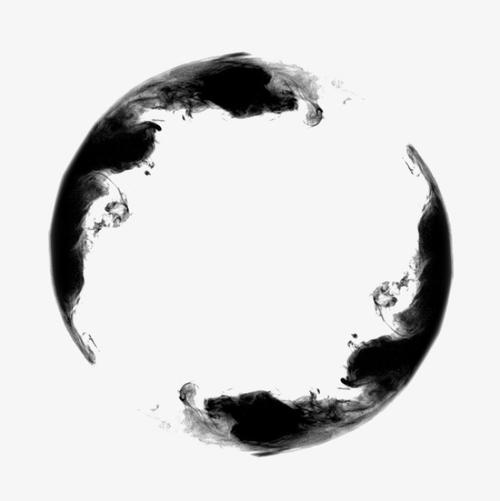 2
3
1
凝心聚力，长程策划，高位打造 “成长论坛”，为教师发展提供前进的动力，增强教师的认同感、存在感。
分层培养，赋能成长,高效打造教师梯队，使教师主动承担，努力作为，增强教师使命感。
学研融合，提升科研品质；多元评价，健全考核制度，增强教师的成就感、幸福感。
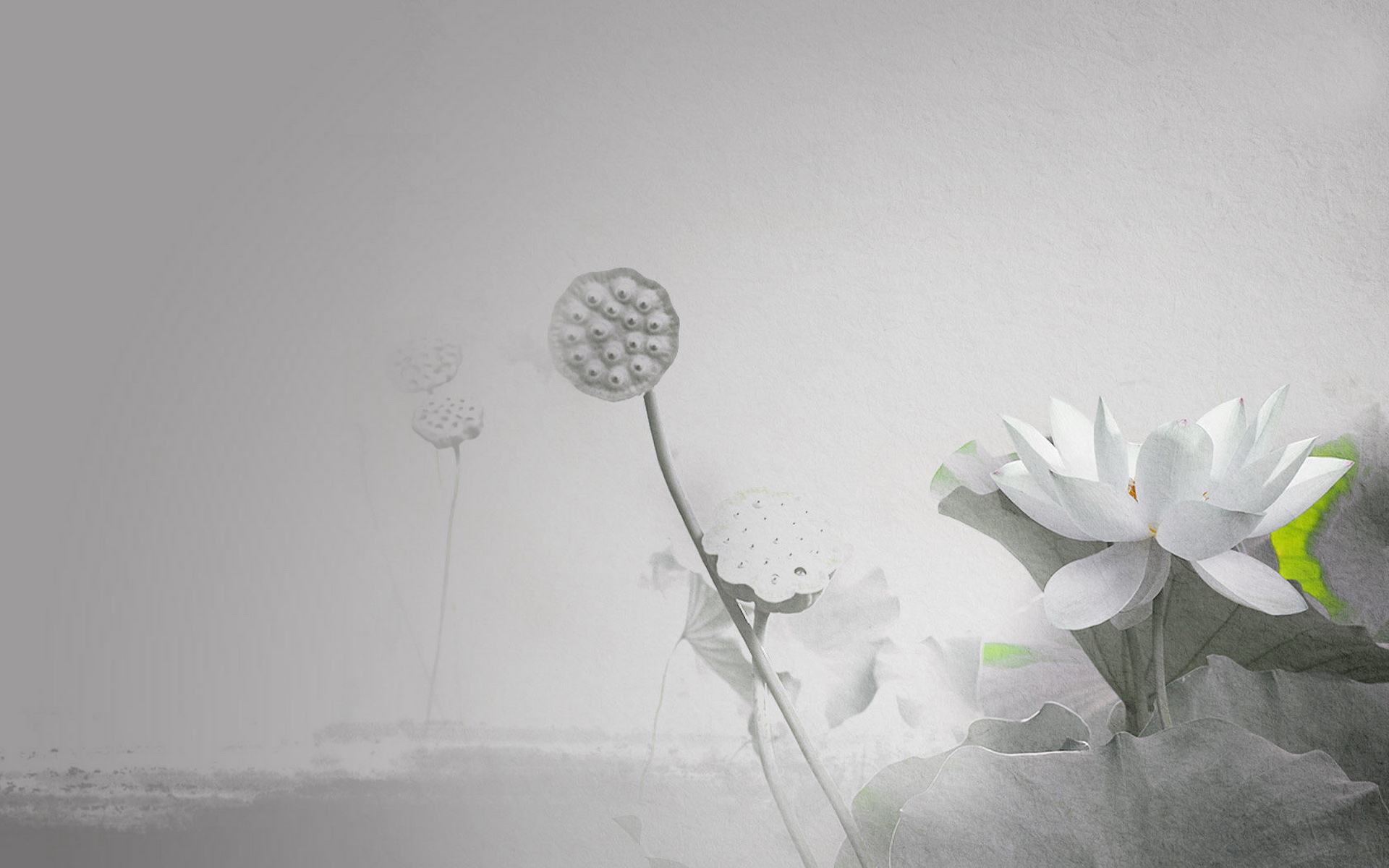 叁
工作举措
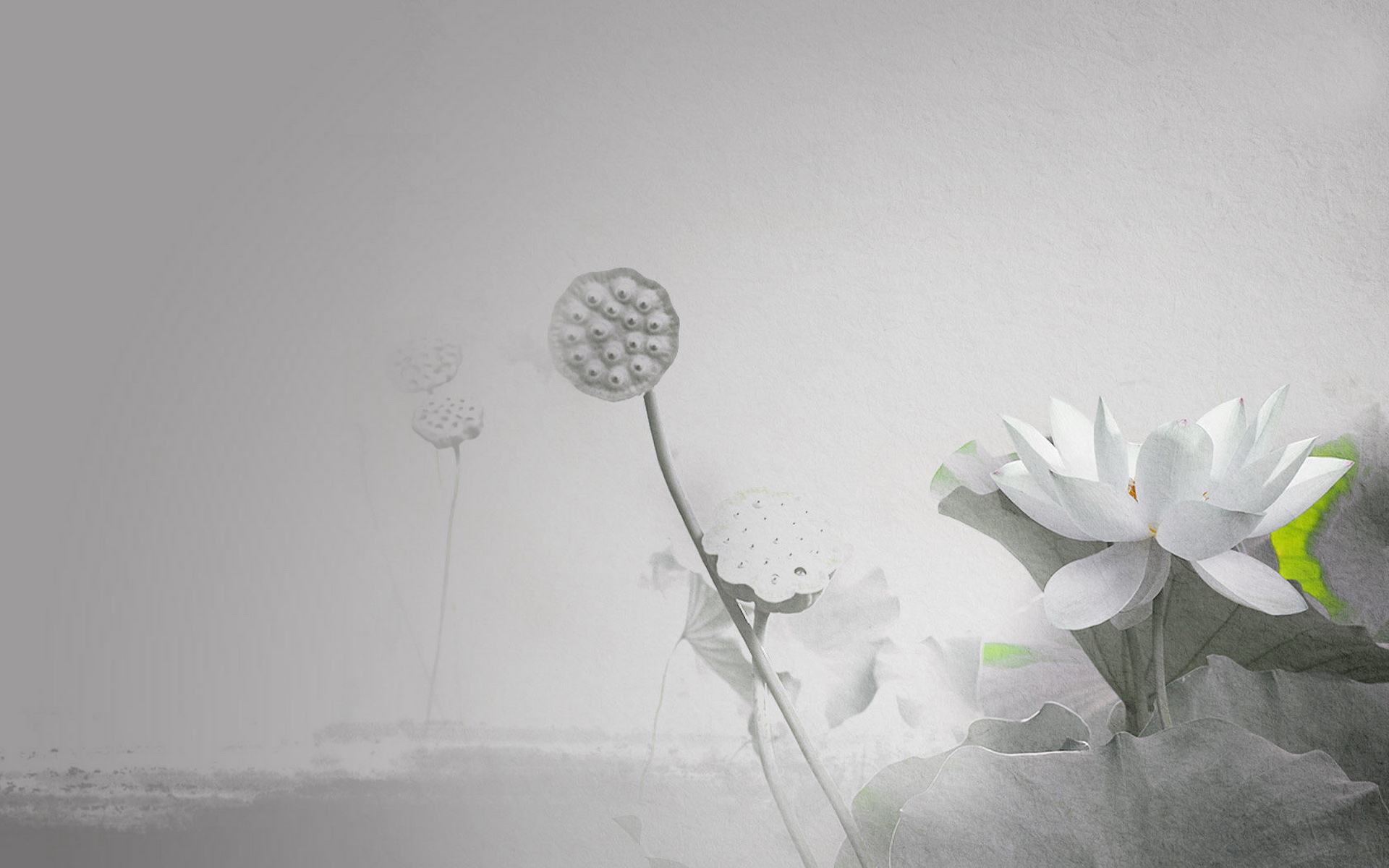 叁
工作举措
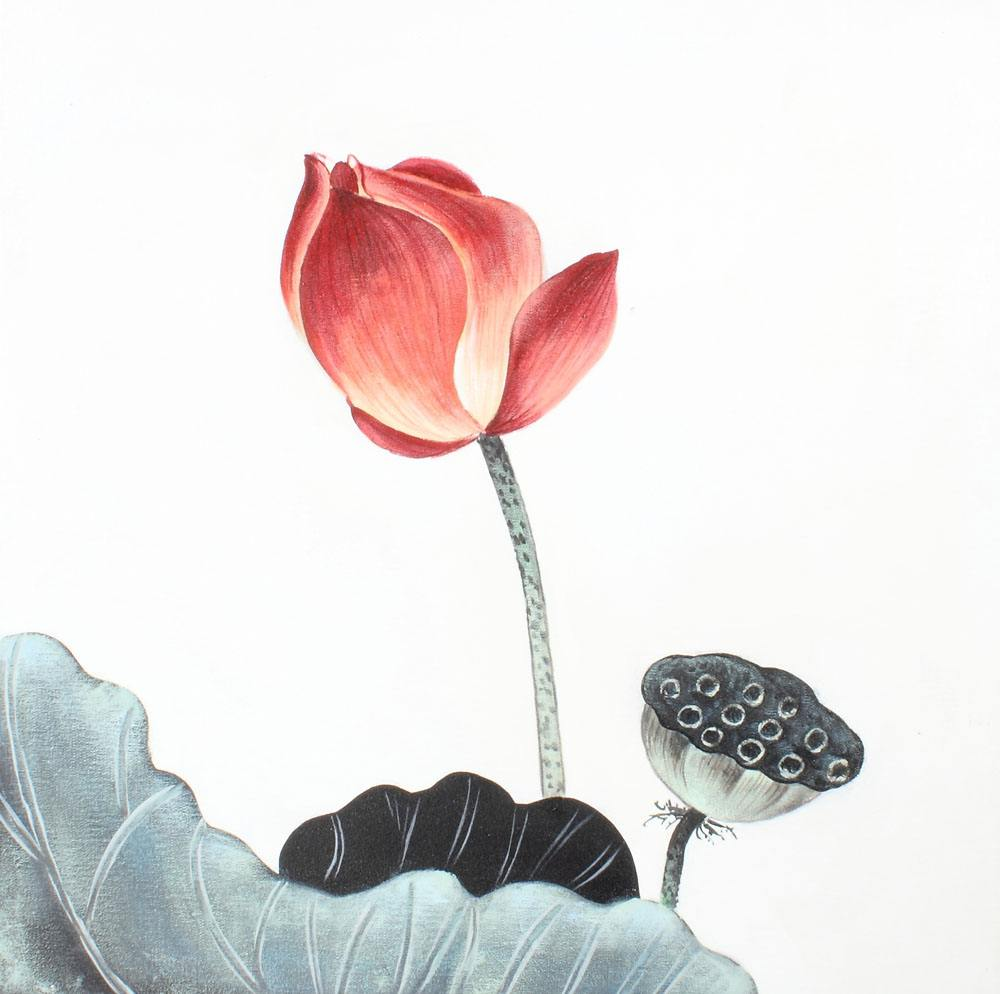 （一）凝心聚力，长程策划，高位打造 “成长论坛”。
孟河中心小学“成长论坛”活动安排表（2021~2022学年 第二学期）
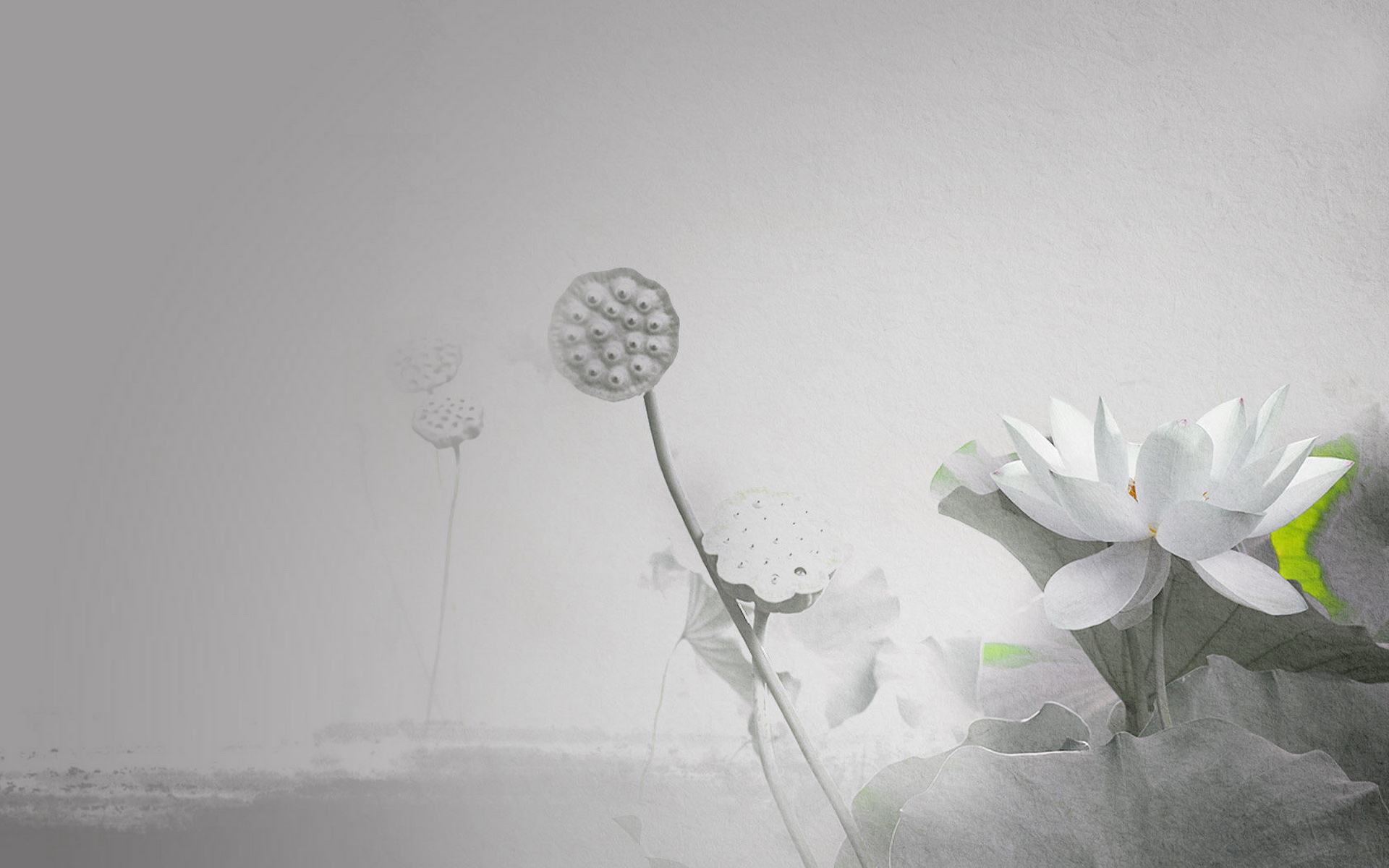 叁
工作举措
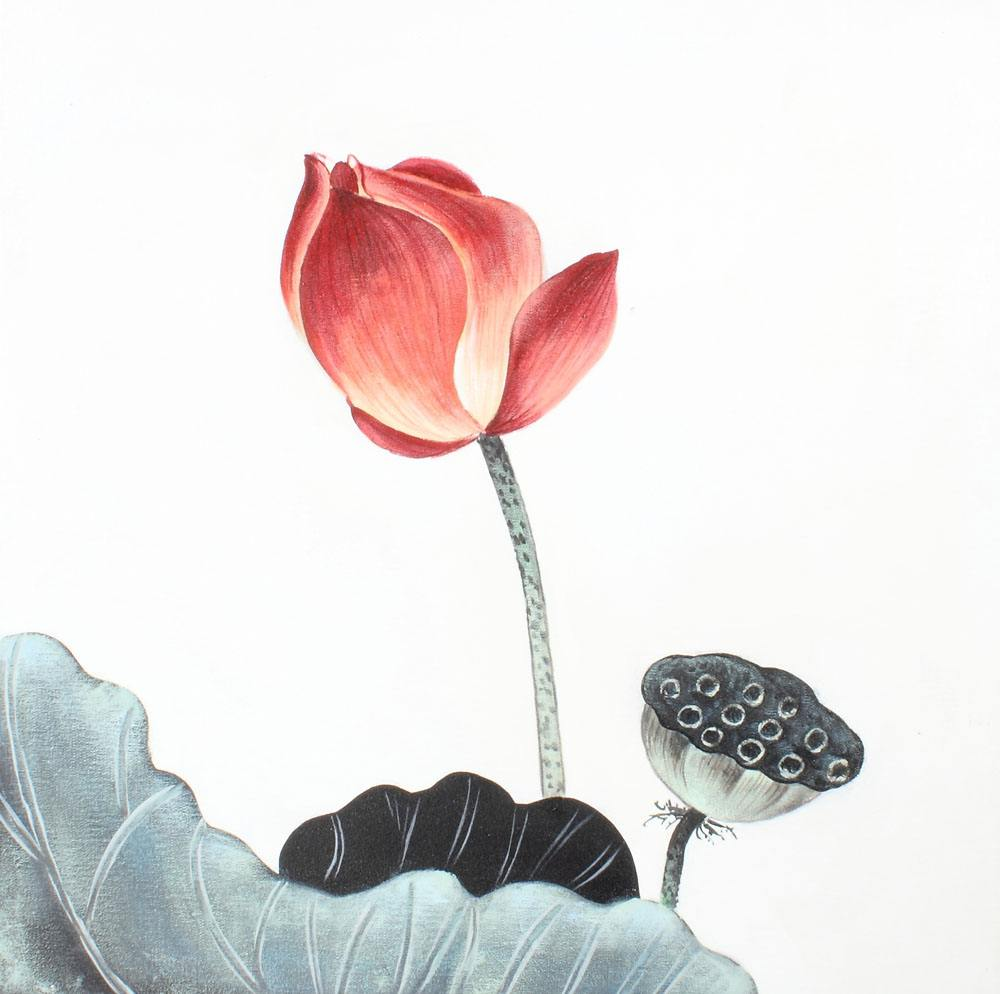 （二）分层培养，赋能成长,高效打造教师梯队。
1.“青蓝”工程，使新教师培训日常化。
2.“青年教师成长团”，使青年教师培养规范化。
4.“传经”工程，使成熟教师风格特色化。
3.项目组建设，使骨干教师培养个性化。
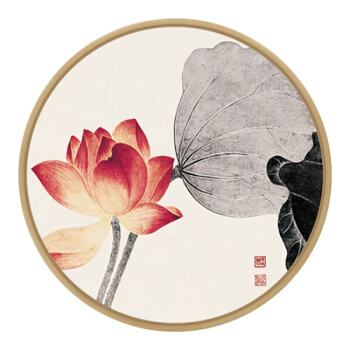 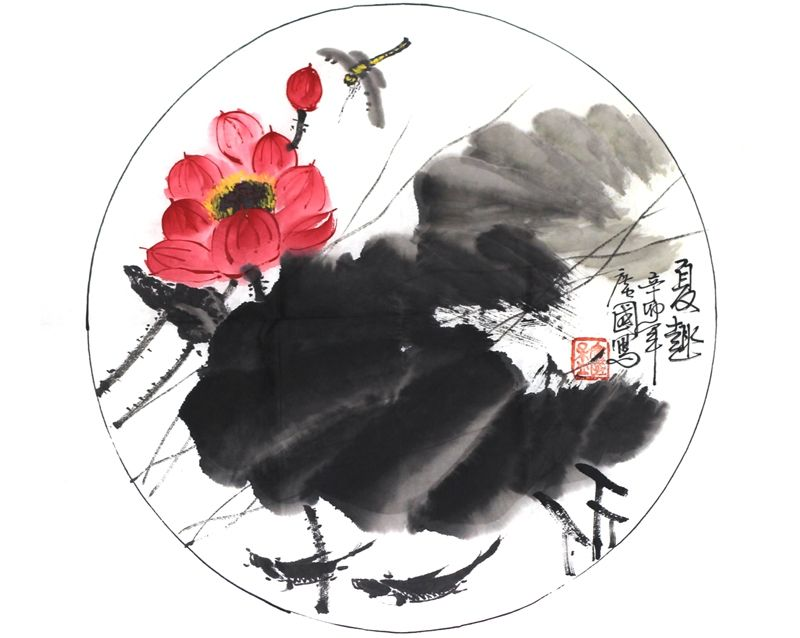 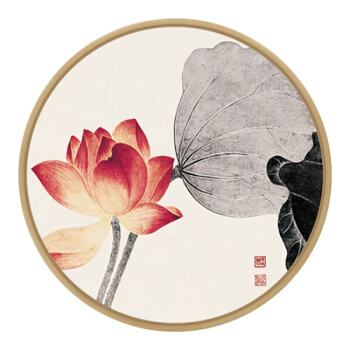 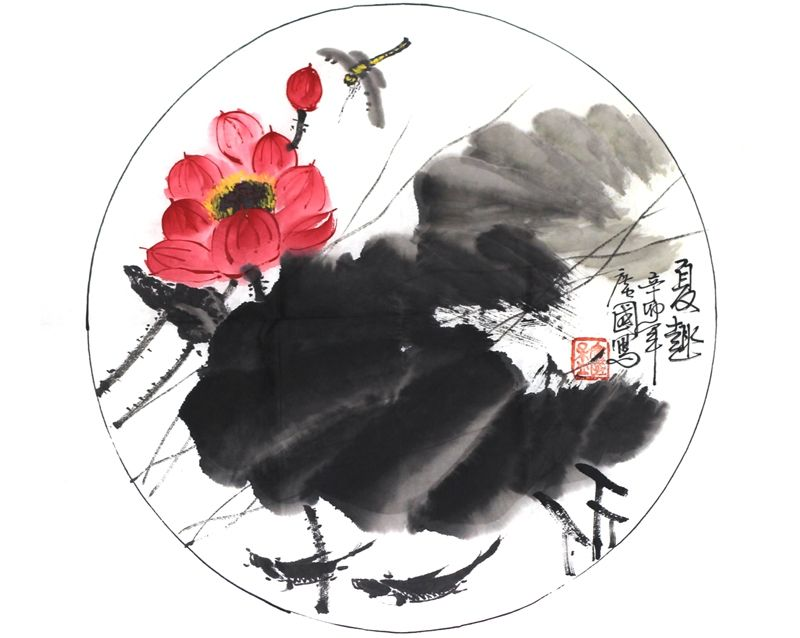 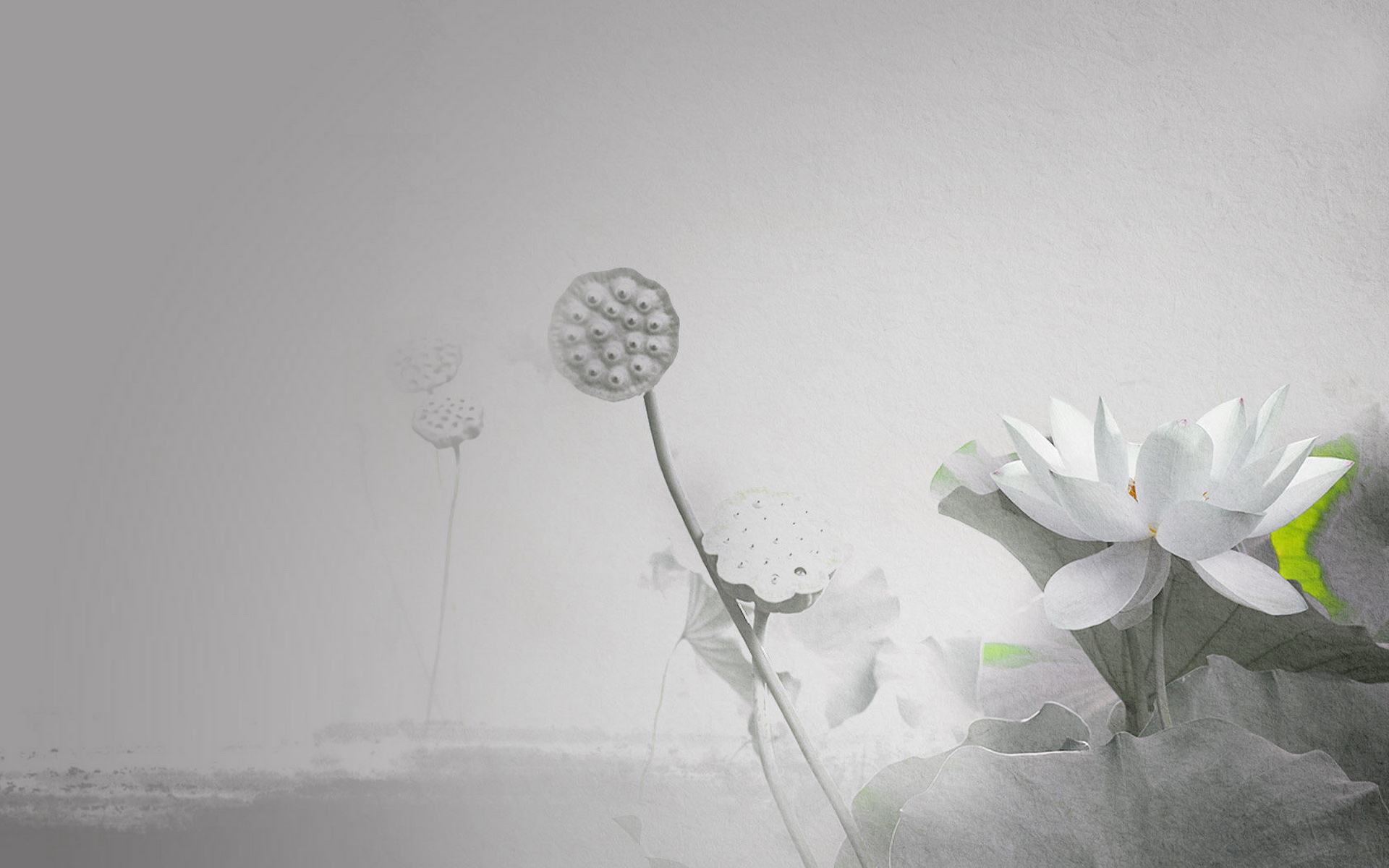 叁
工作举措
1.“青蓝”工程，使新教师培训日常化。
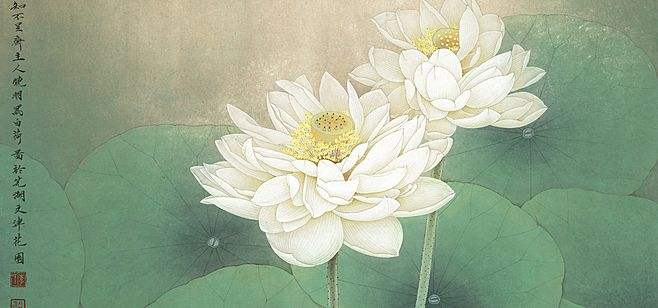 孟河中心小学新入职（三年内）教师校本培训年度考核表（2021~2022学年）
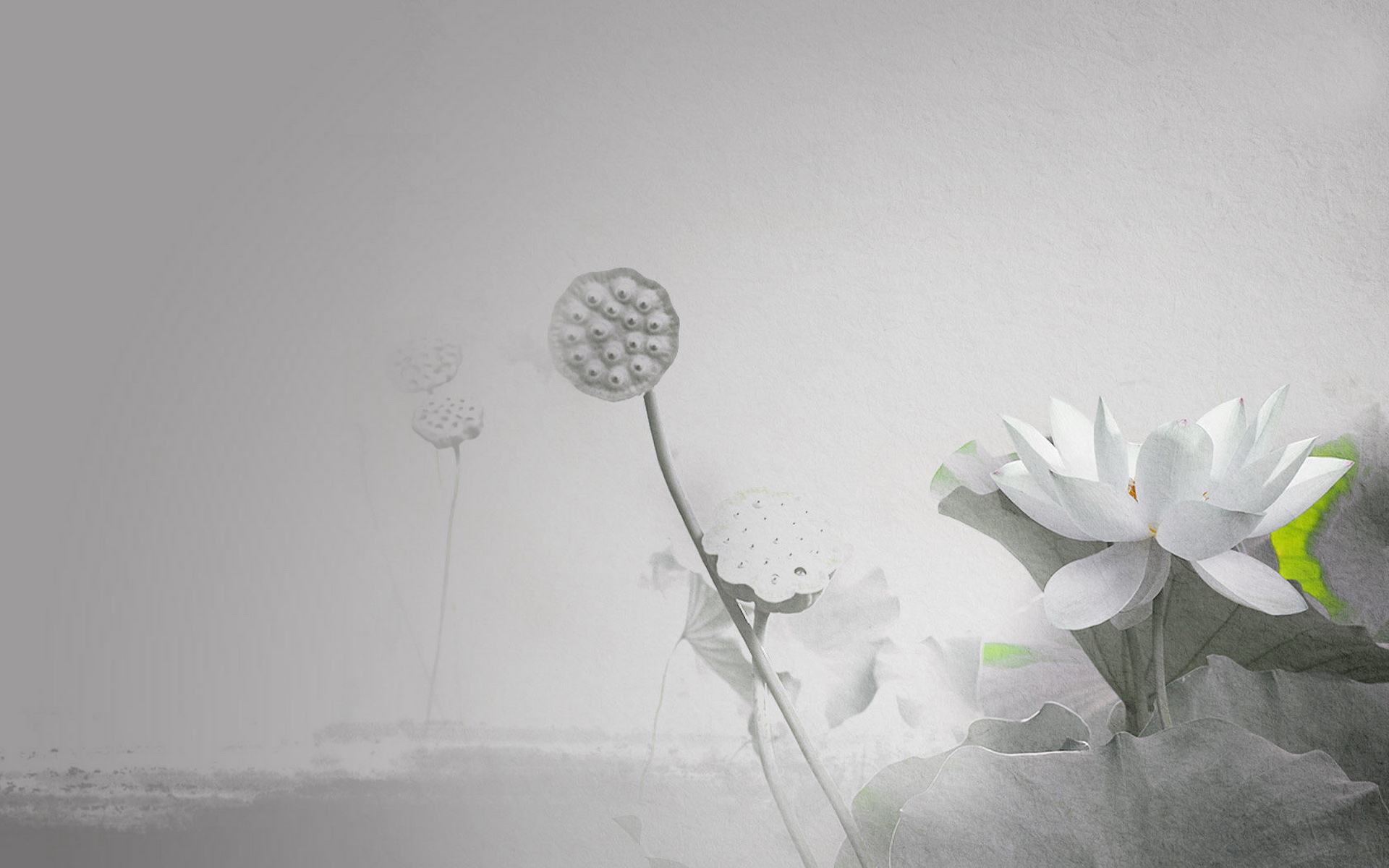 叁
工作举措
2.“青年教师成长团”，使青年教师培养规范化。
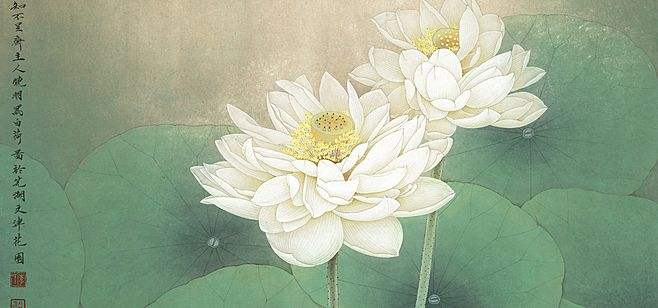 孟河中心小学“青年教师成长团”活动安排表（2021~2022学年 第二学期）
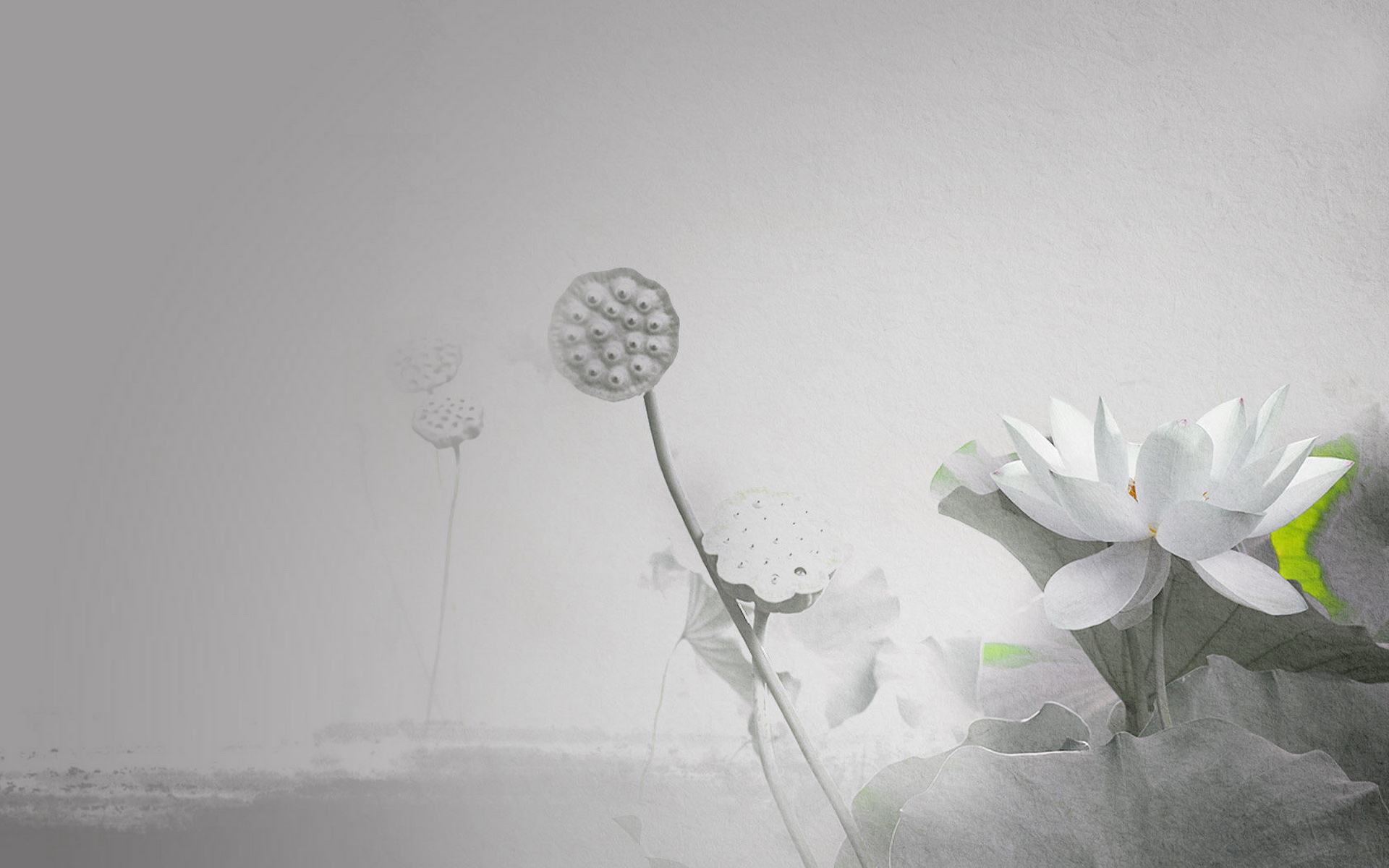 叁
工作举措
3．项目组建设，使骨干教师培养个性化。
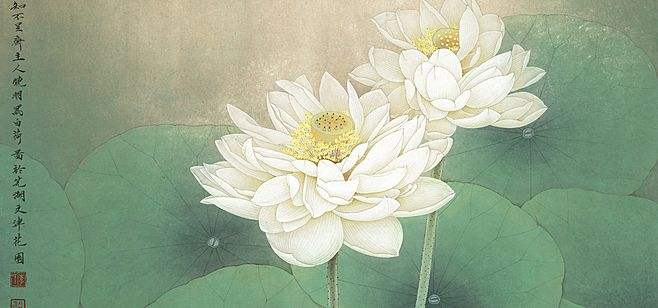 孟河中心小学“数字化项目组”活动安排表（2021~2022学年 第二学期）
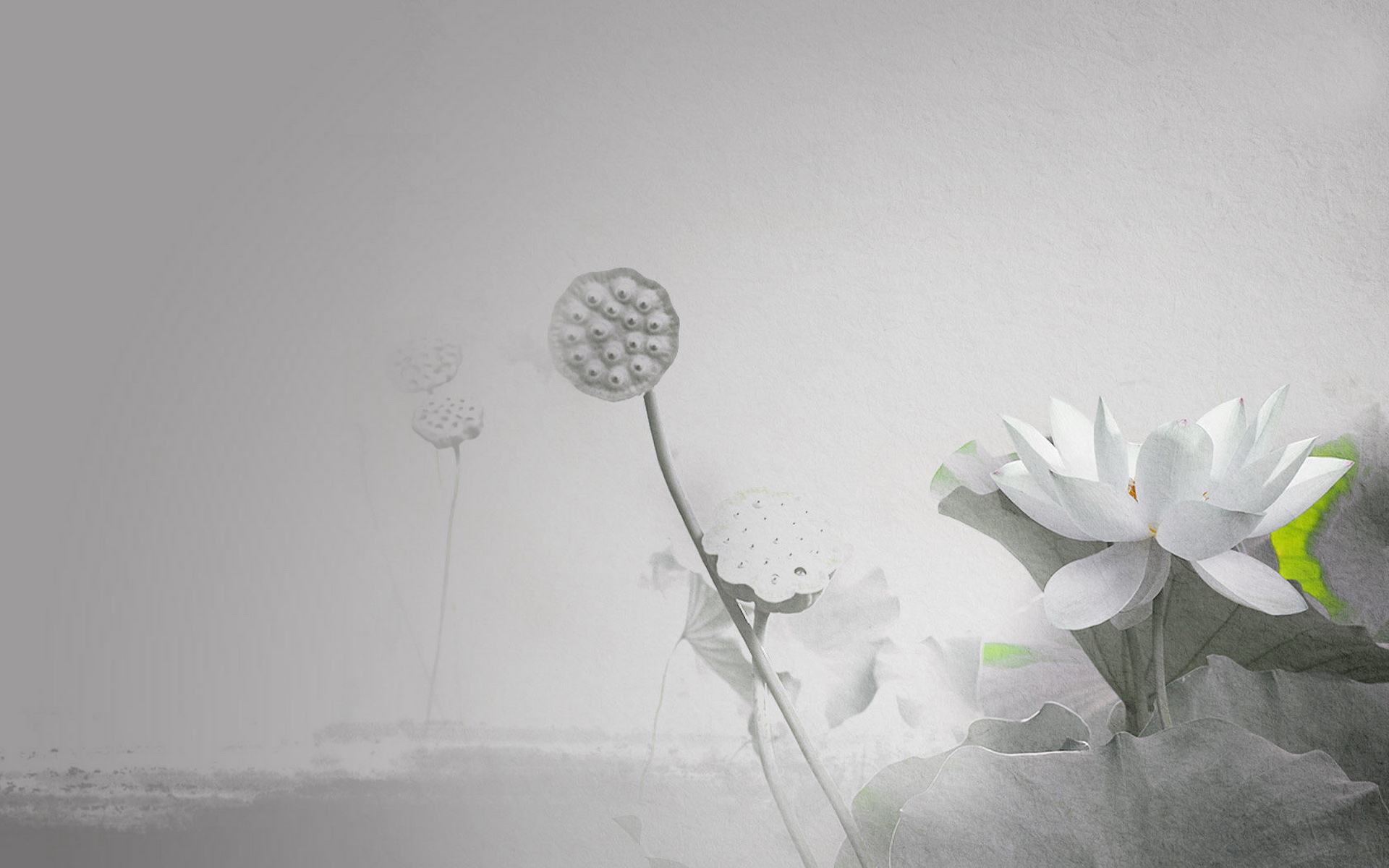 叁
工作举措
4．“传经”工程，使成熟教师风格特色化。
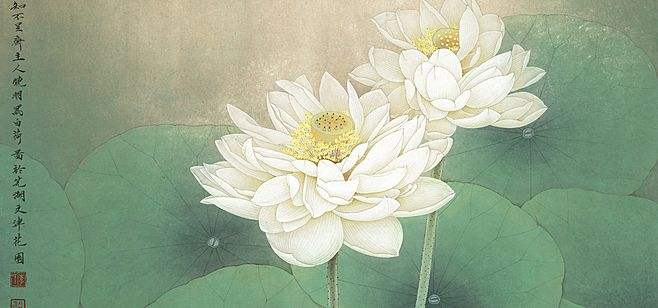 成熟教师是学校的宝贵资源，对中老年教师实现“传经”工程，通过经验分享、课堂展示，带好1-2名青年骨干教师等活动，鼓励中老年教师提炼教学特点，供青年教师学习与借鉴，真正展现成熟教师的“风格”之美。
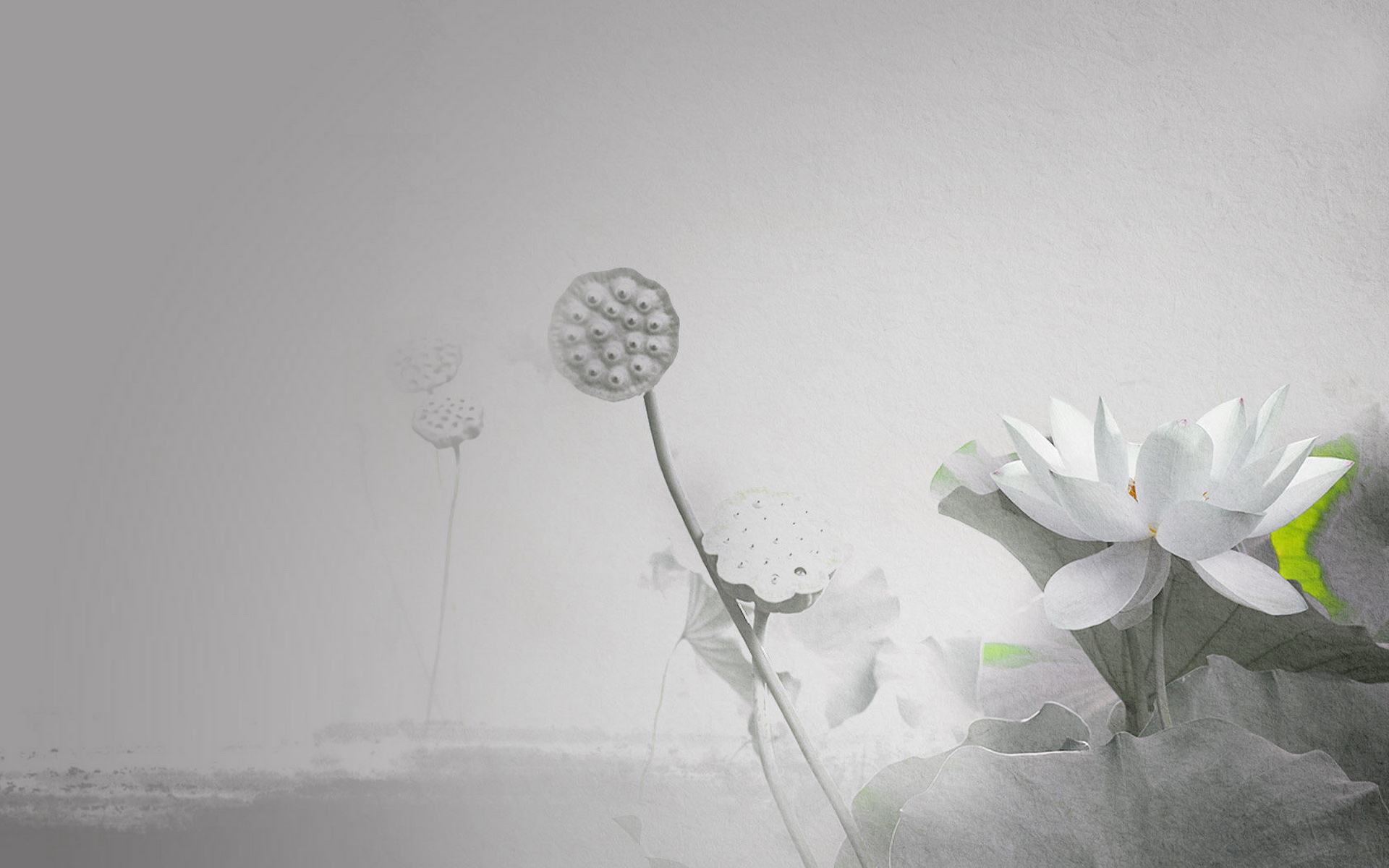 叁
工作举措
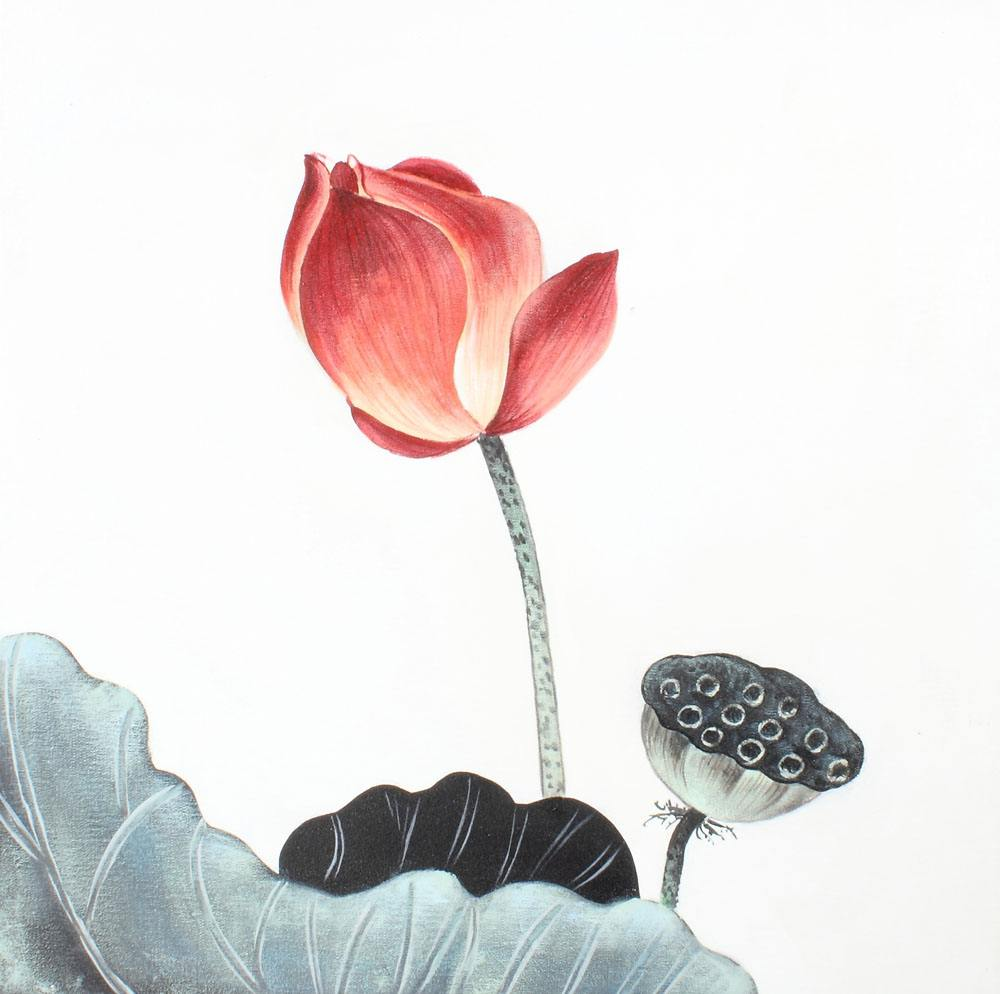 （三）学研融合，提升科研品质。
1．紧抓市区级统领课题，提升课题研究的品质。
新学期，学校将以统领课题《“孟河医派”文化背景下小学劳动教育的实践研究》（市级立项课题）、学科课题《基于学习活动观的小学英语主题单元整体教学实践研究》（区级立项课题）、《美术核心素养导向的儿童水墨画临创教学的策略研究》（区级立项课题）为切入点，开展过程性研究，充分发挥课堂作为课题研究的主阵地的作用，使课题研究做到基于教育教学，带着课题进行日常的教育教学工作。
同时，学科组还将聚焦“双减”以及各学科教学中的核心问题，开展“核心素养与作业设计”的教学沙龙等活动，引导全体教师认真思考，深入反思，大胆改革，在发展学生学科核心素养的同时，切实减轻学生的作业负担。
2．围绕“微型课题” 抓日常科研，促青年教师做好科研。
新学期进一步加大、加强青年教师个人微课题的研究与实践。学校鼓励青年教师以日常教学中的小问题为抓手，积极开展微型课题研究。40周岁以下青年教师在学期初，梳理上阶段的课题研究现状，申报新学期微型课题。
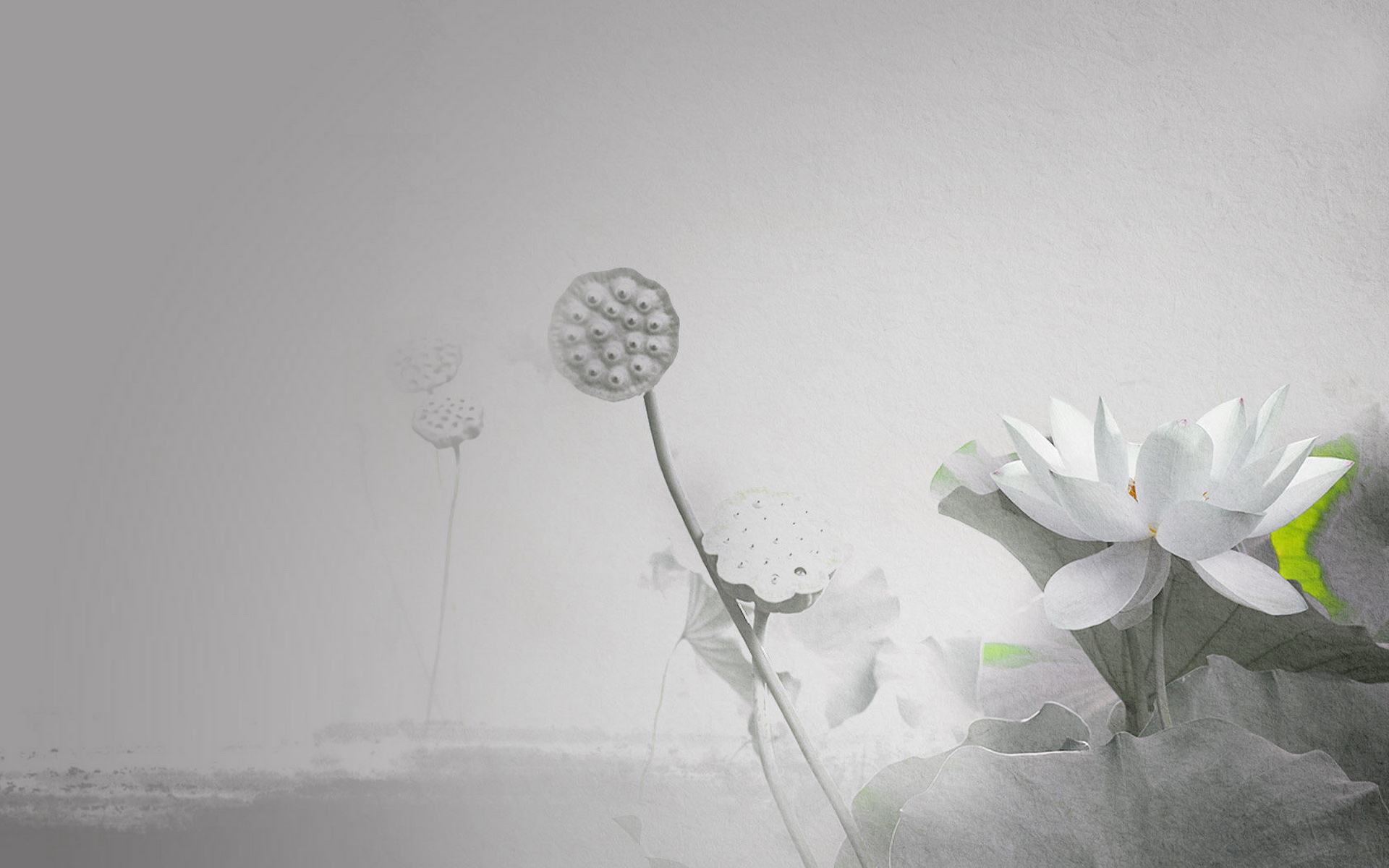 叁
工作举措
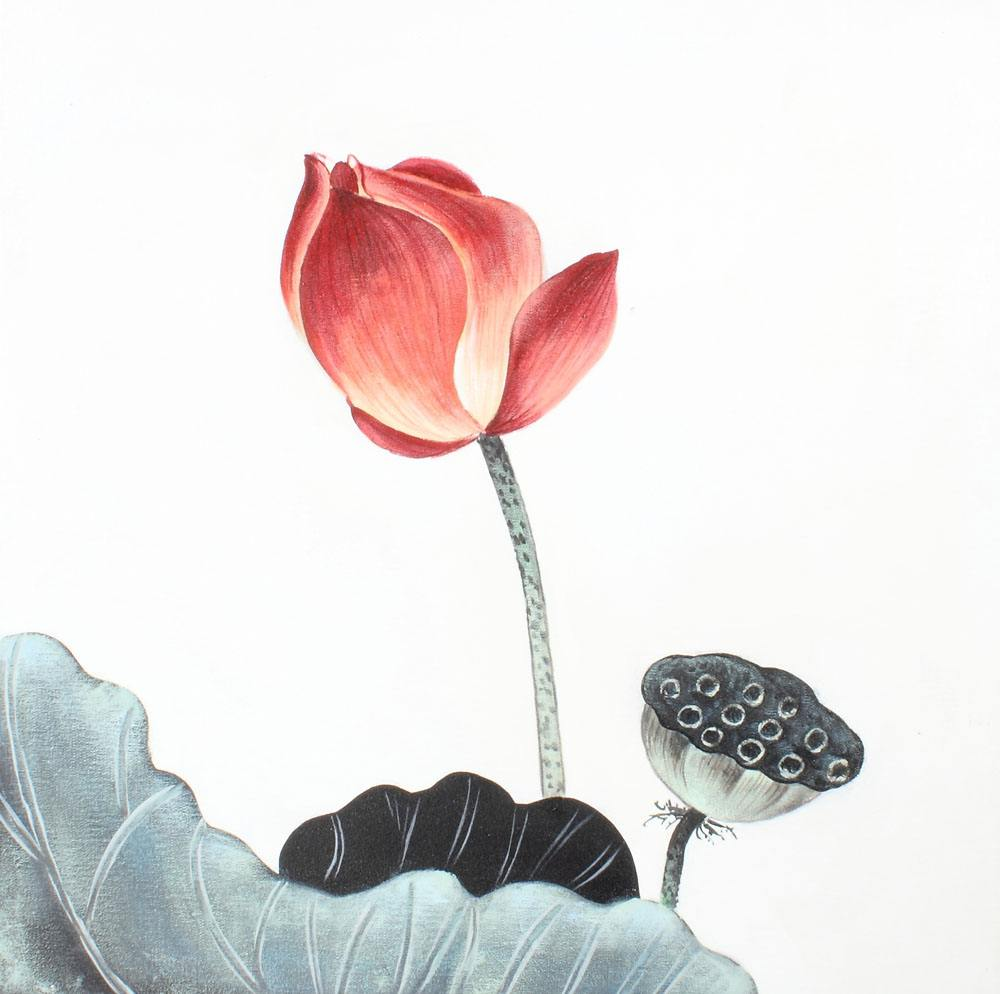 （四）实施多元评价，健全考核制度。
1.自我评价机制：制定《个人三年发展规划》，并对照自我发展规划自我剖析，找到自己的长处与不足，及时反思，形成发展期望并采取行动，精准复盘。   
2.制度激励机制：（1）对新教师的评价跟进：结合区新教师的培训考核方案，对新教师进行跟踪培训与考核；学校对师徒进行学年考核，评选“优秀师徒”。（2）对青年教师的评价跟进：结合《校级教坛新秀和校级教学能手评选管理办法》制度，从教育、教学、教科研等维度进行考核，评选校级教坛新秀和教学能手。（3）对课题研究的评价跟进：每学期对课题材料进行常规检查，进行课题研究的总结和反思，每学年末评选教科研积极分子。（4）完善学校绩效考核方案：完善校级最美教师和最美团队的评选标准，以激励为目的，将个人先进和团队先进的评选相结合，创新评价的标准和方法。
3.成果激励机制：结合教师的培训与考核方案，做好教师的评优评先工作，以教师的职称评审，市、区级五级梯队的评选为契机，帮助教师不断晋级，在超越自我中获得职业的幸福感。
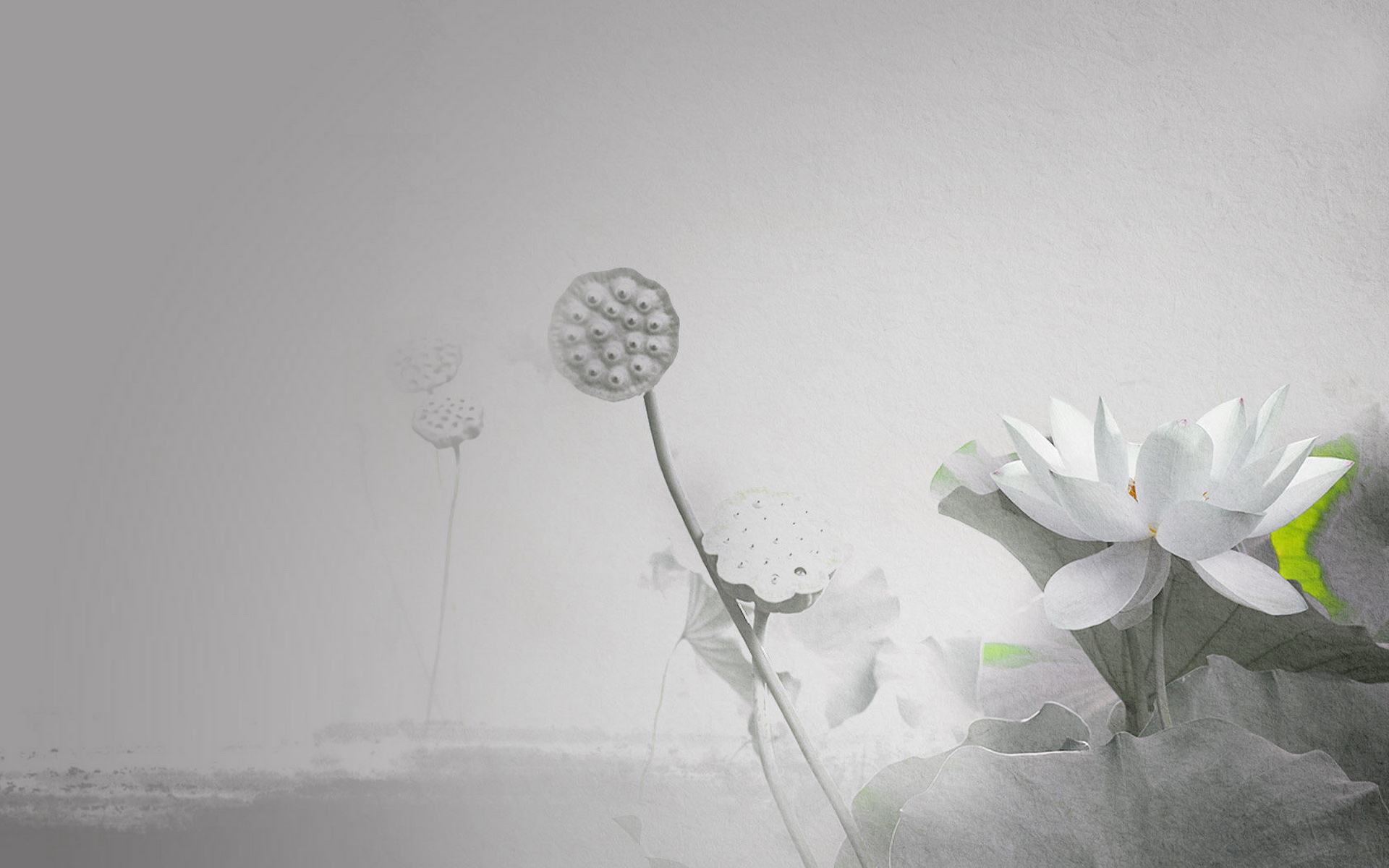 谢
谢
工作汇报结束
燎沈香，消溽暑。鸟雀呼晴，侵晓窥檐语。叶上初阳干宿雨，水面清圆，一一风荷举。